Bài 31: ĐỘNG VẬT
CÁ
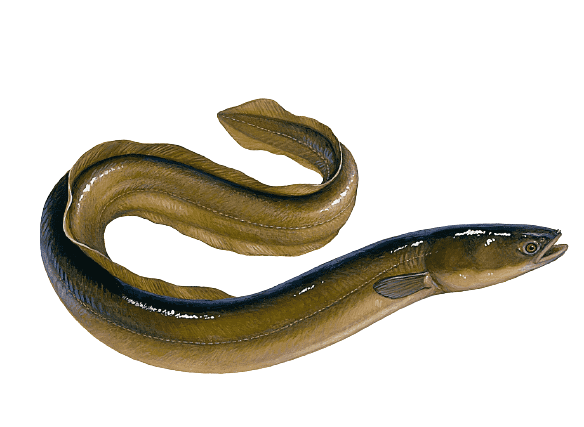 CÁ
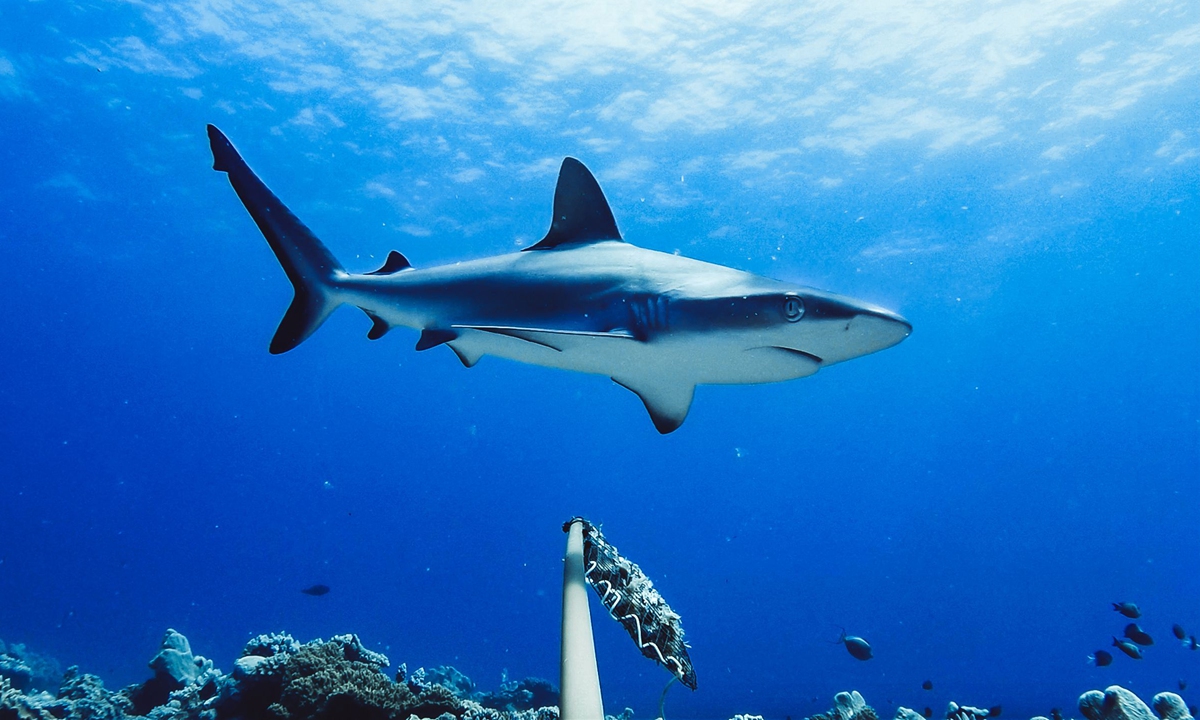 CÁ
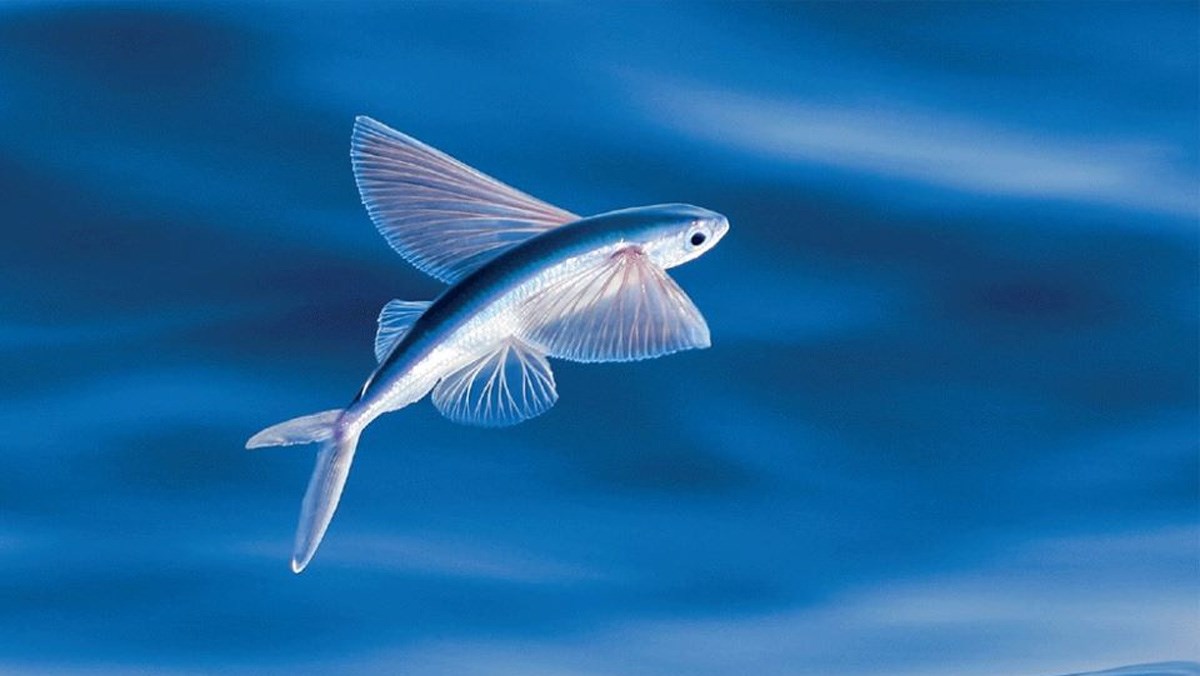 CÁ
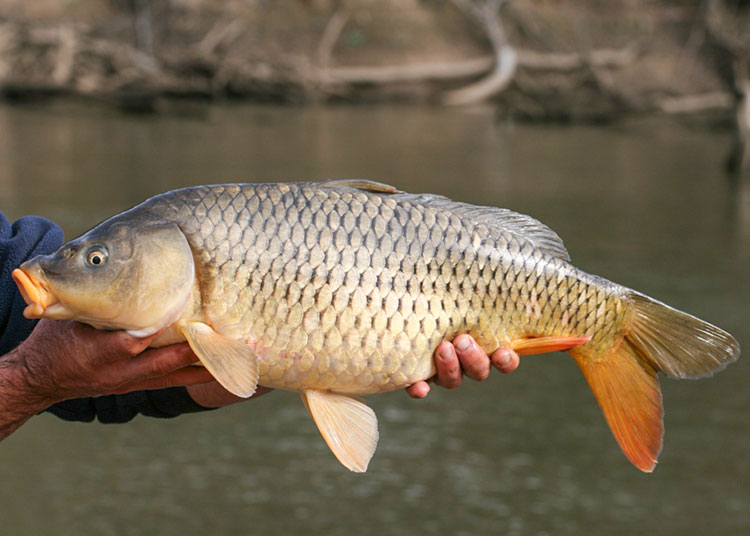 LƯỠNG CƯ
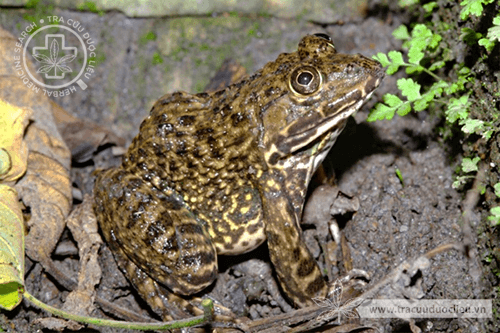 LƯỠNG CƯ
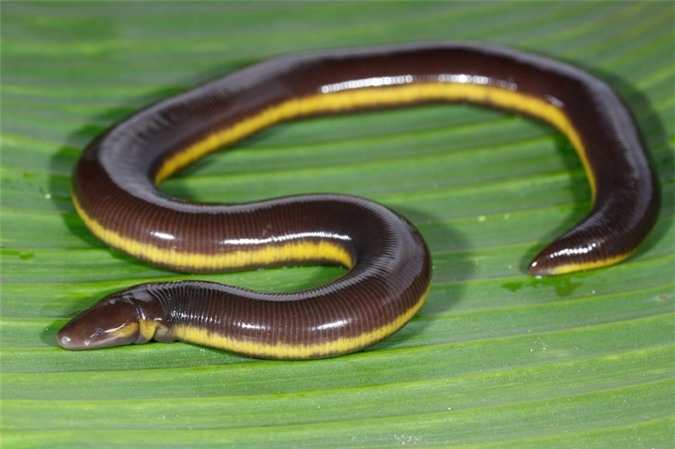 LƯỠNG CƯ
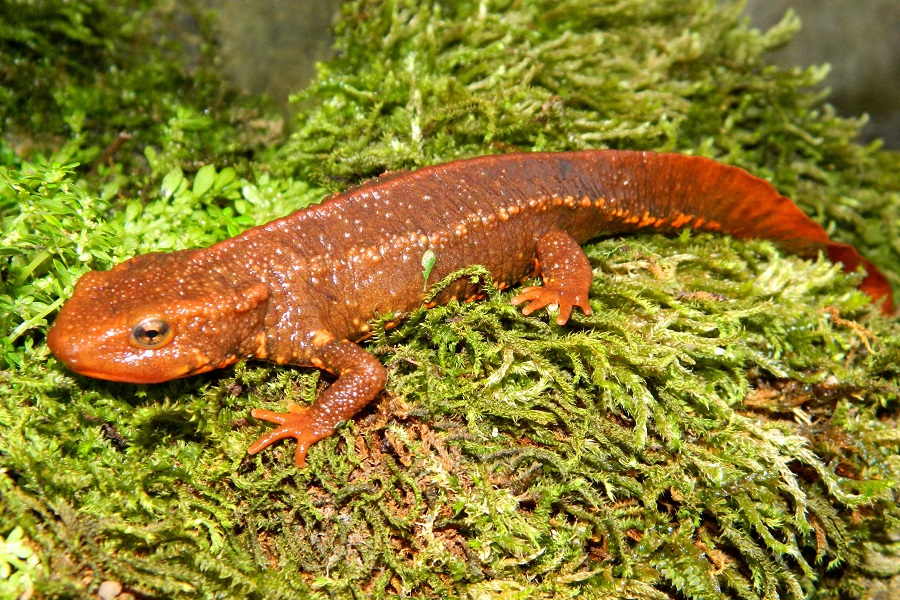